Государственное бюджетное дошкольное учреждение 
центр развития ребенка – детский сад № 48
Красносельского района 
Санкт-Петербурга
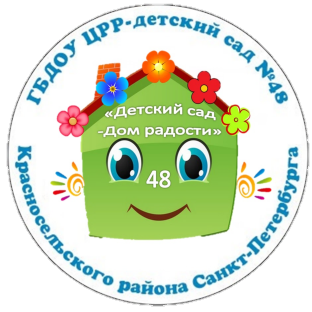 «Реализация 
инновационной практики
в дошкольном учреждении»
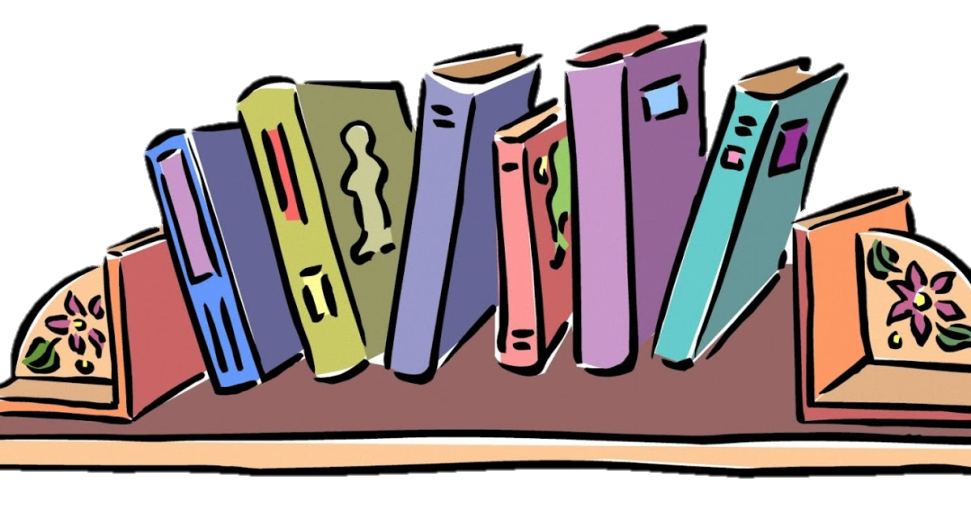 Инновационный проект
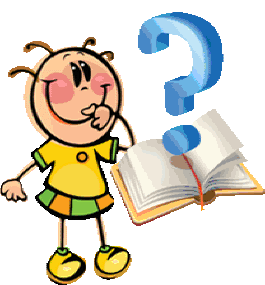 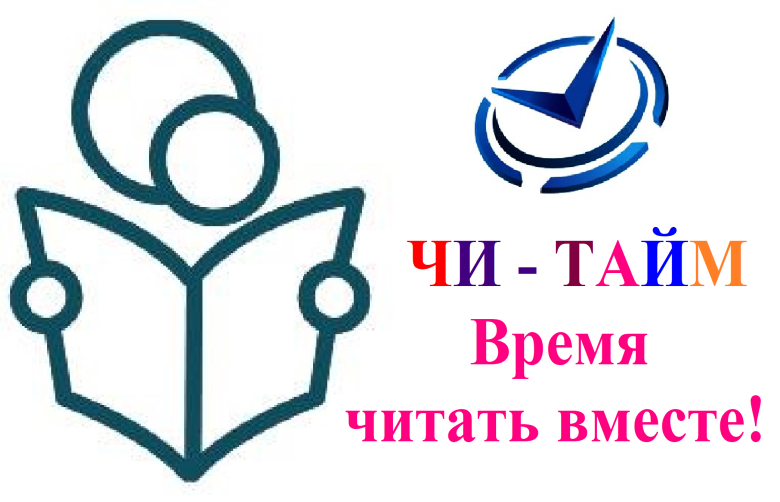 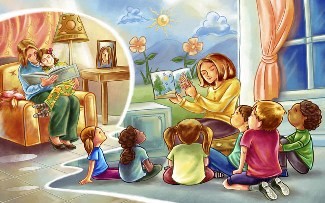 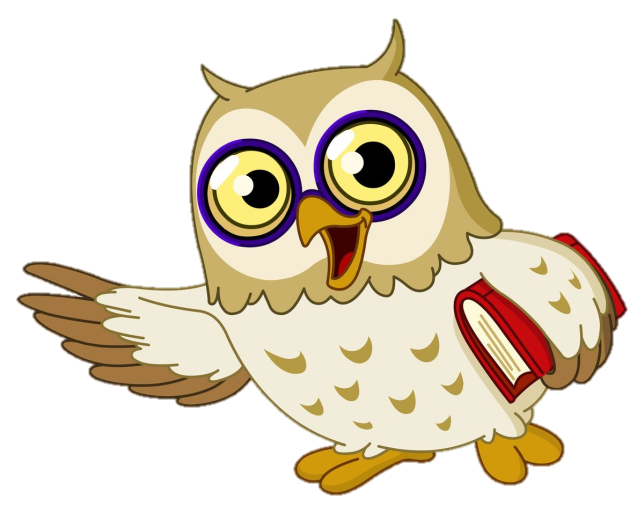 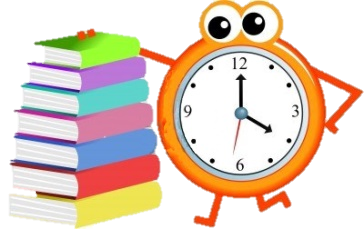 «Дизайнерская мастерская»
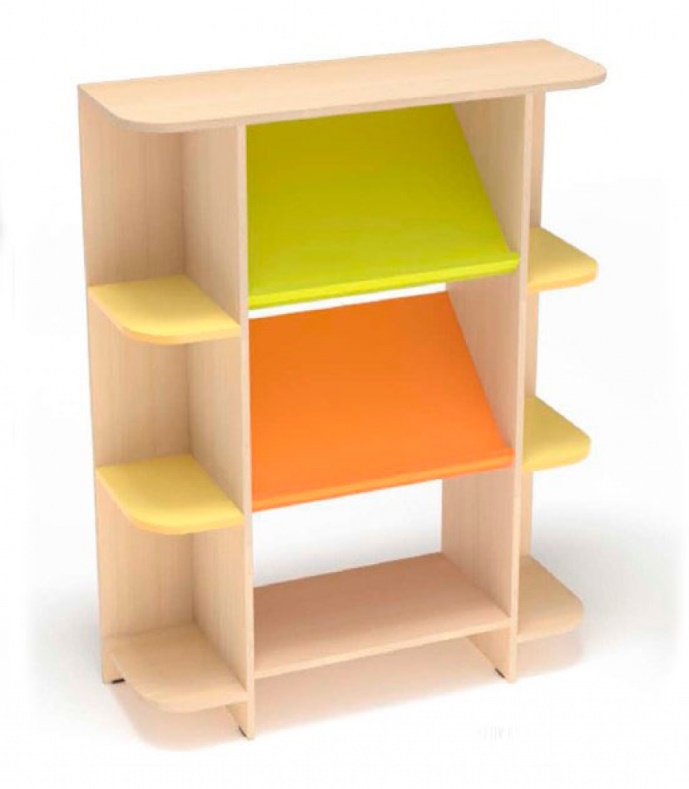 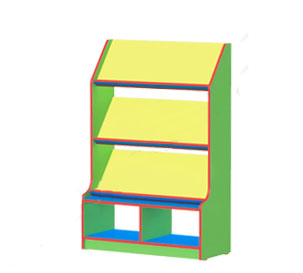 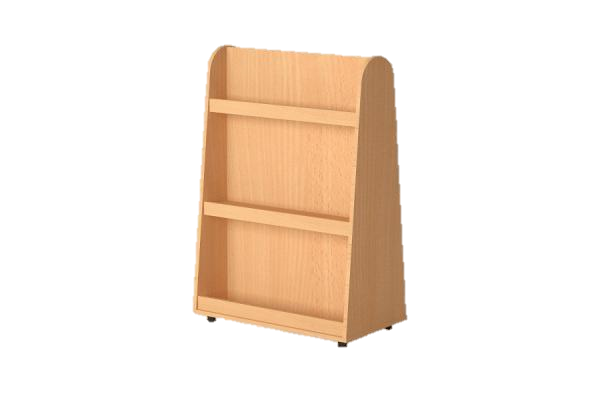 Книжные уголки
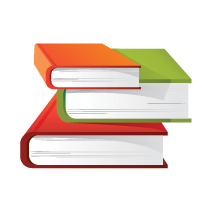 «Книжкин дом»
«Сказочное море»
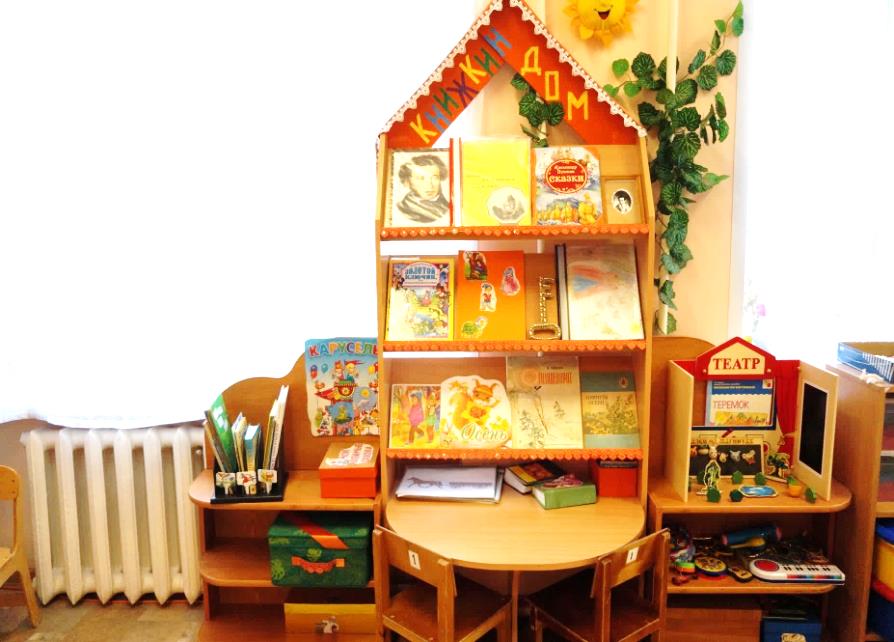 «Кто стучится в дверь ко мне?»
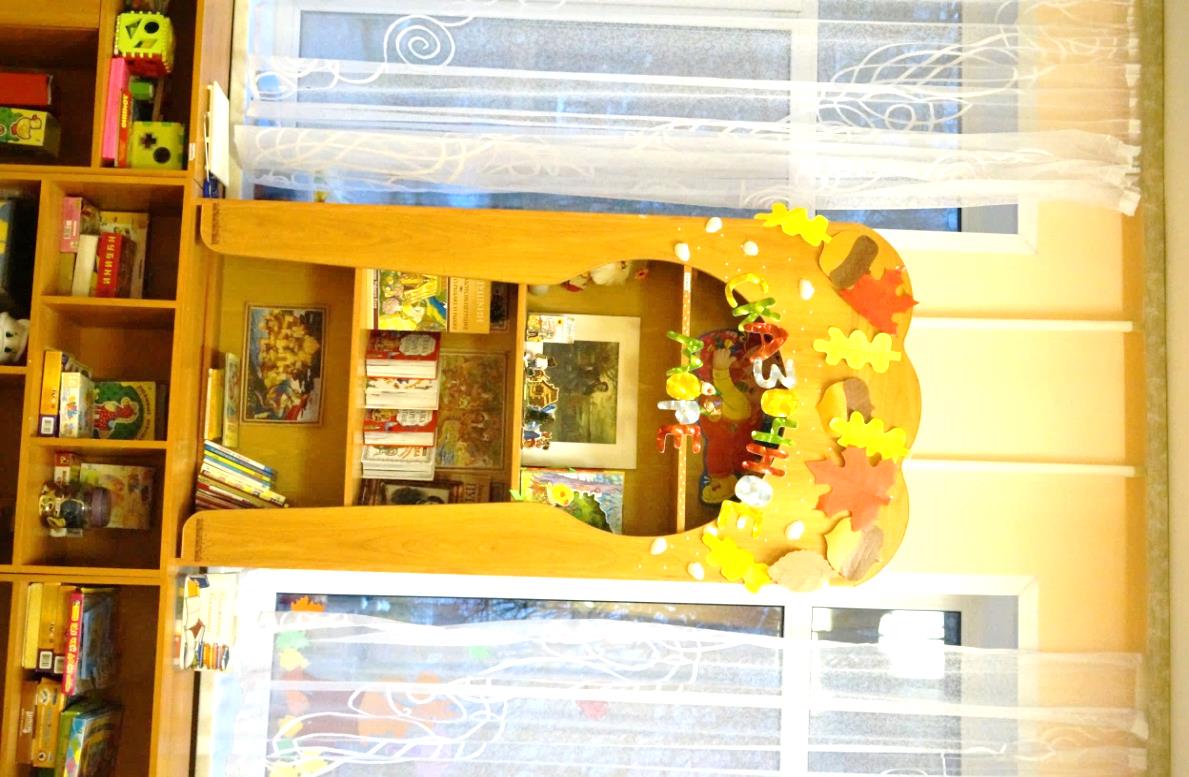 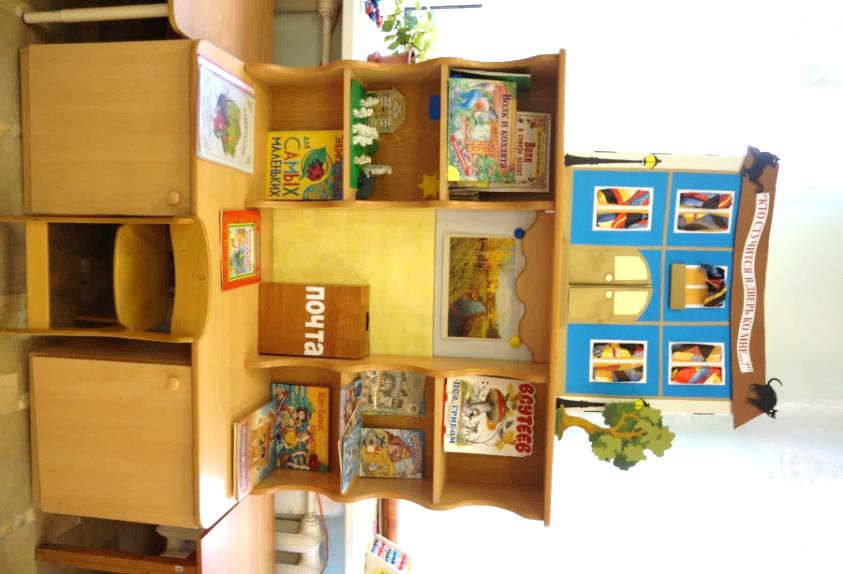 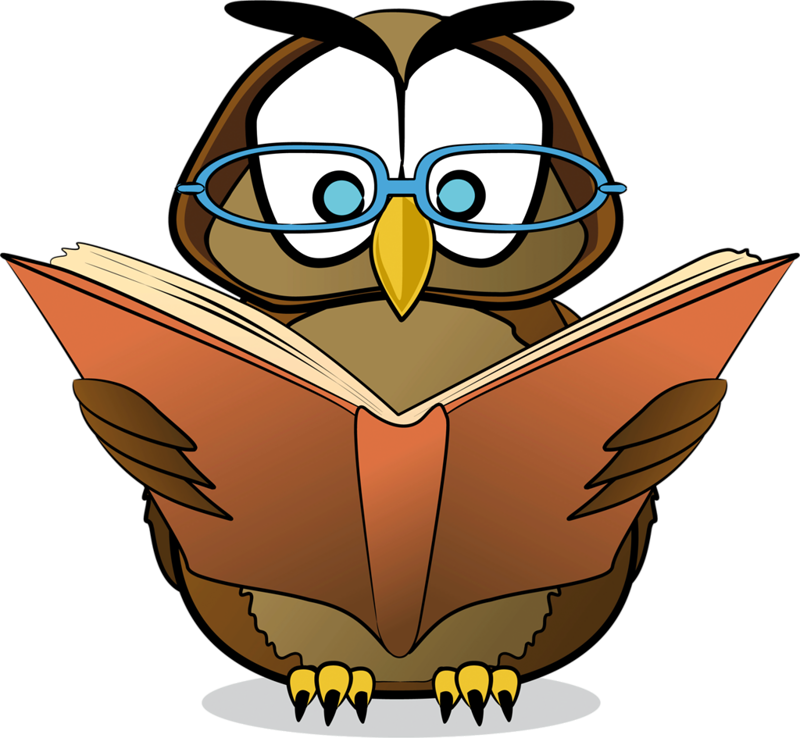 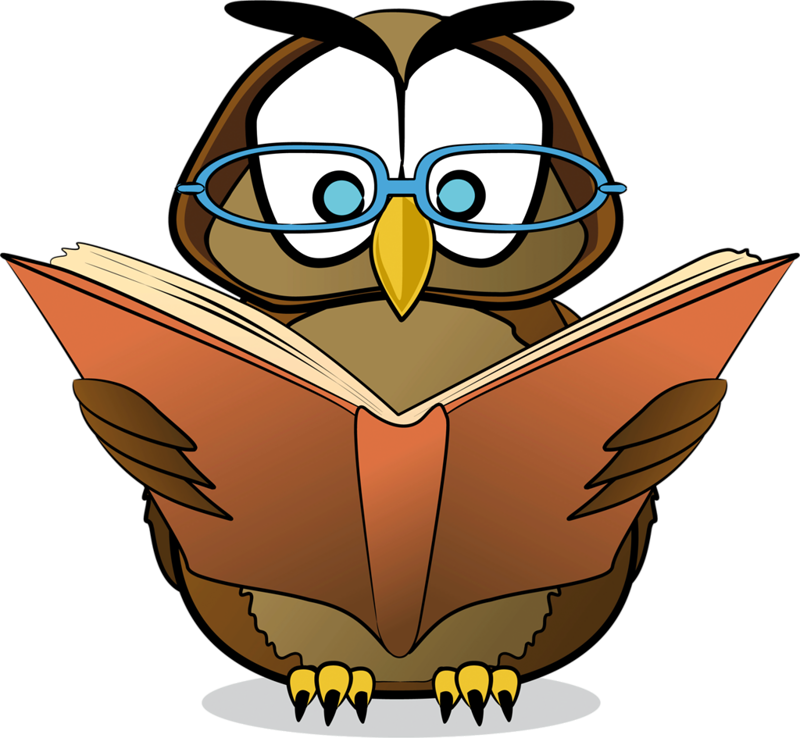 «Город сказок»
«Книжкин дом»
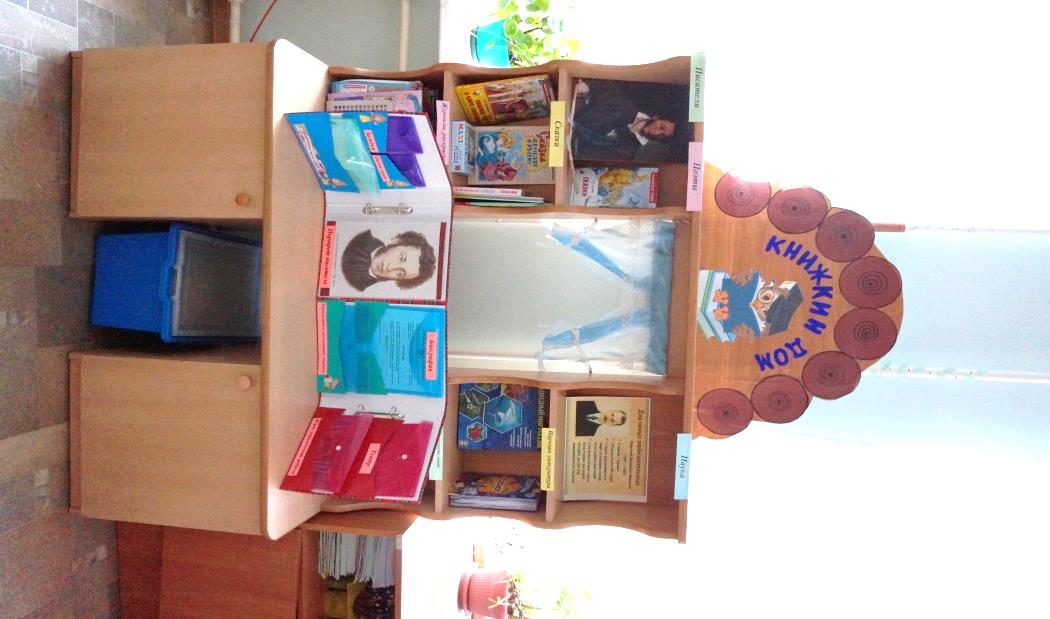 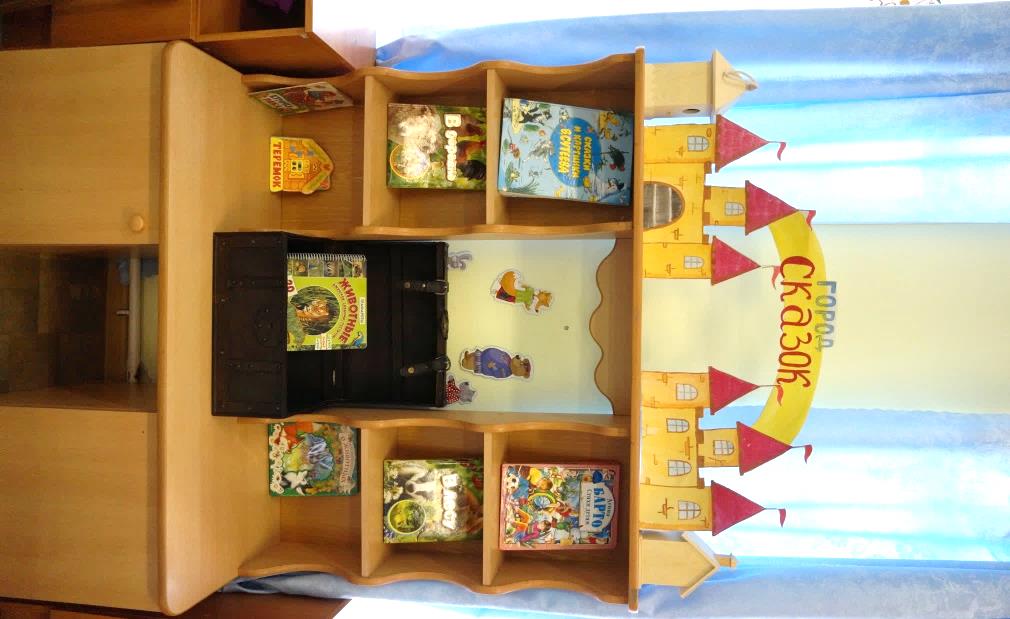 «В гостях у сказки»
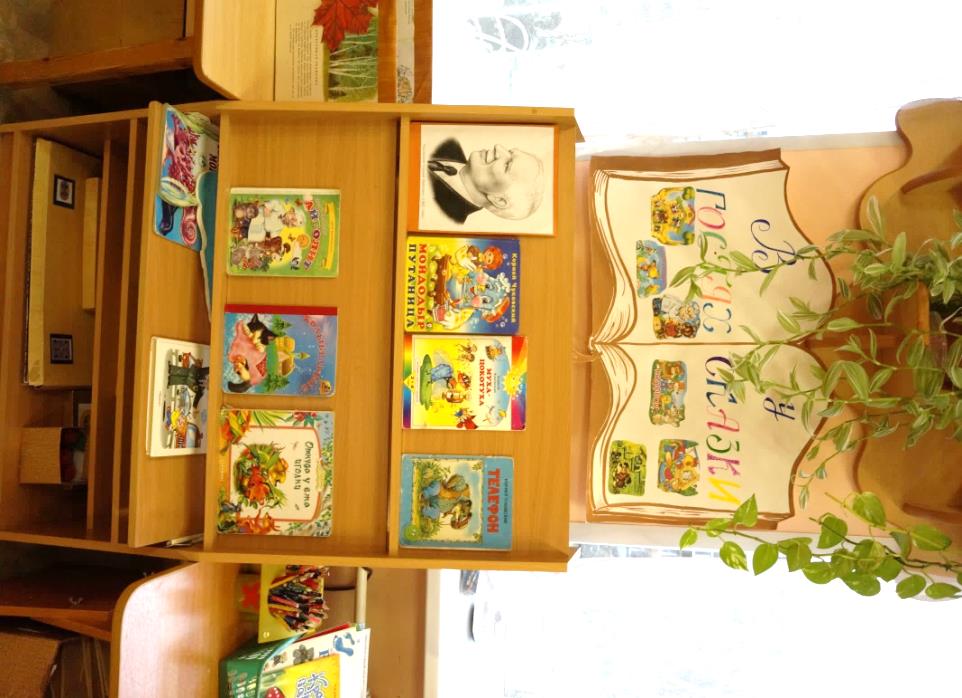 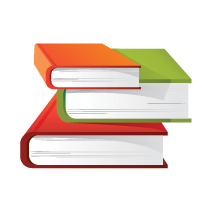 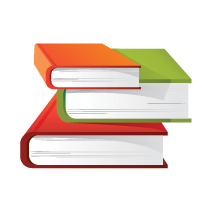 «Книжный дождь»
«По морям, по волнам»
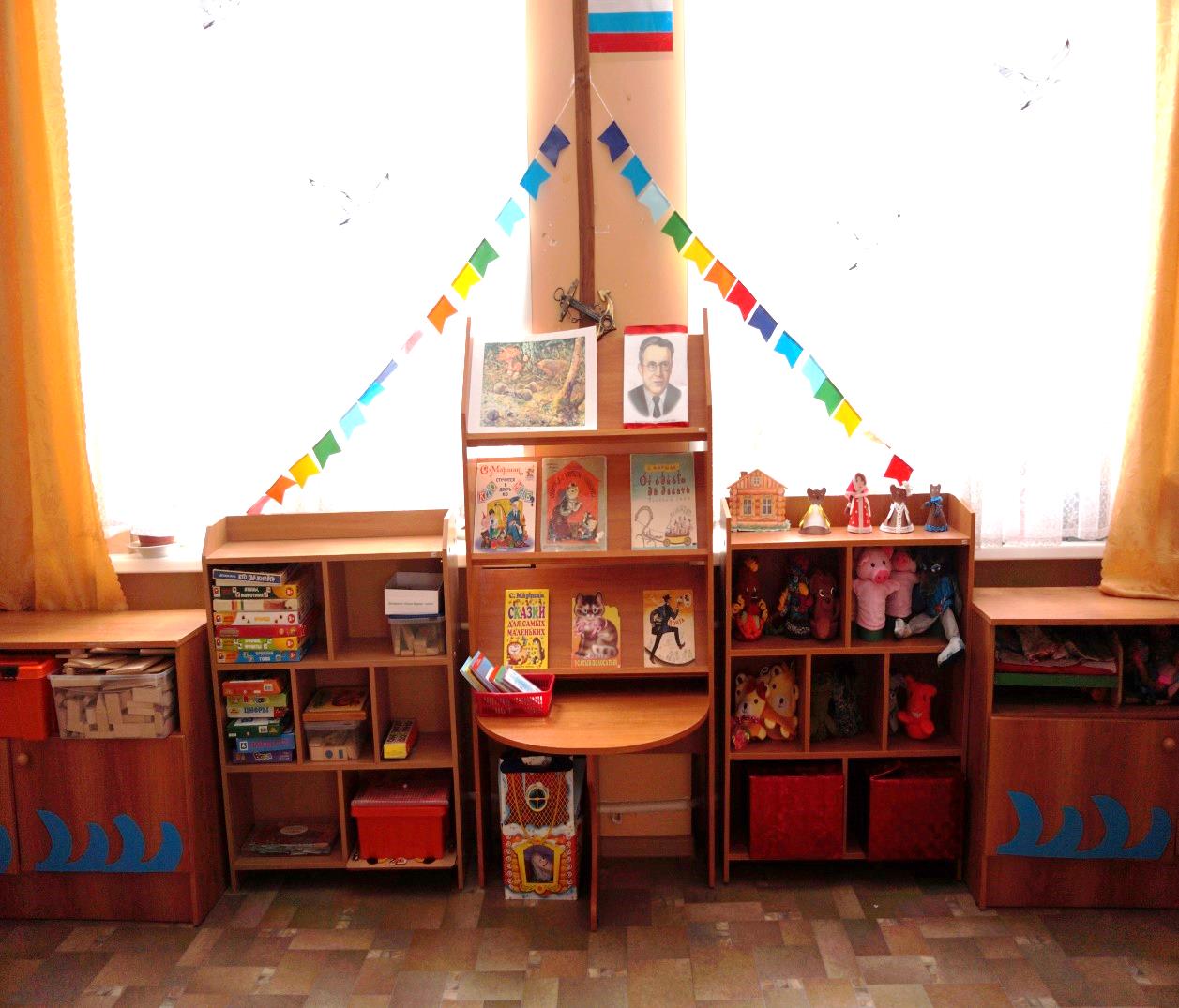 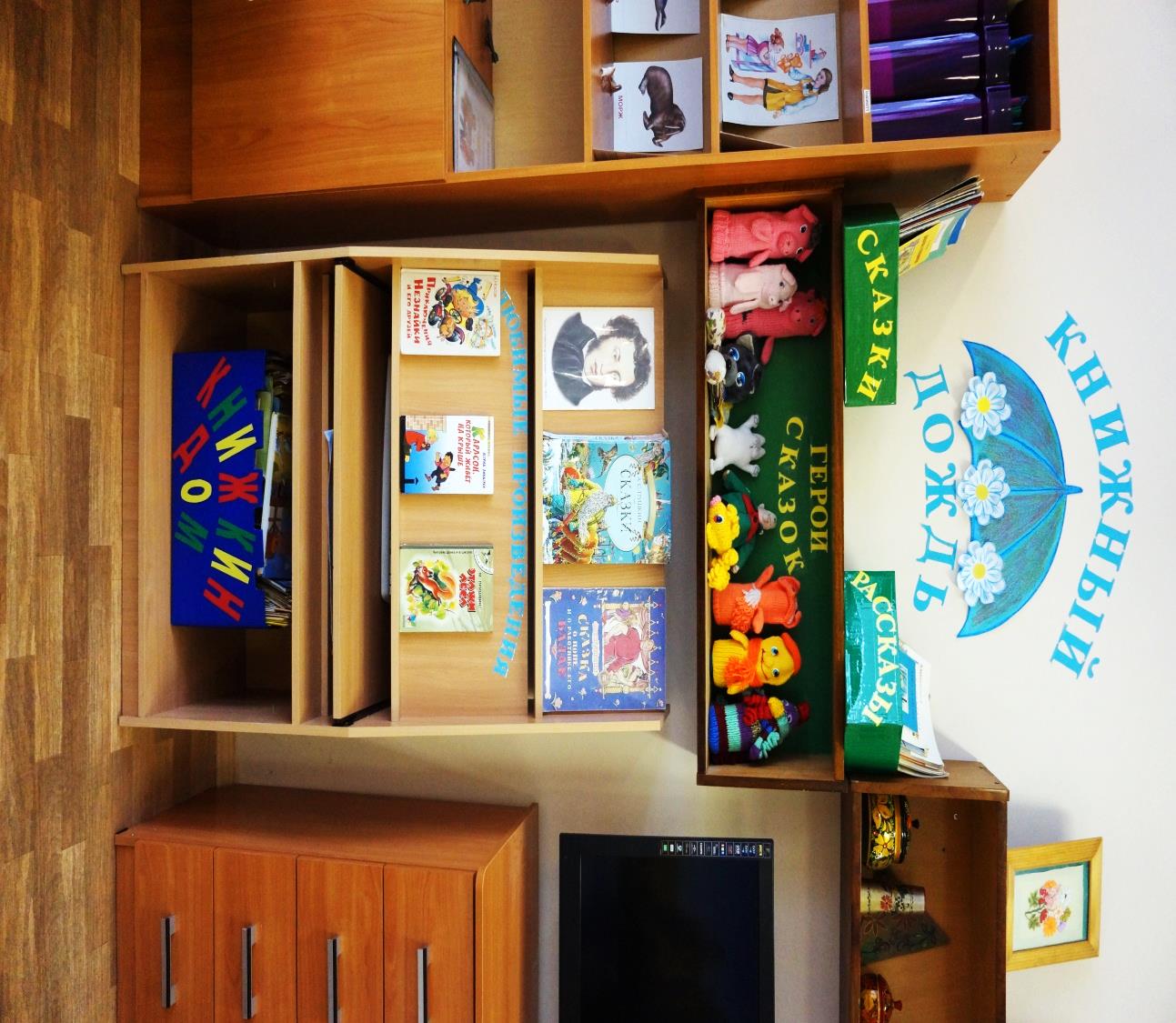 «Что лежит в сундучке?»
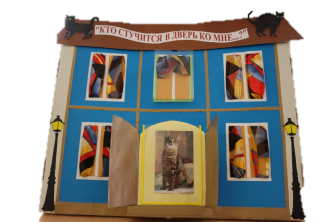 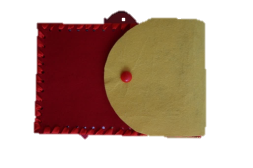 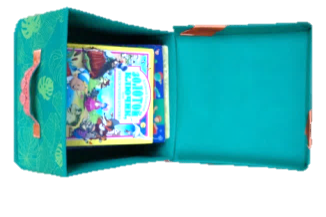 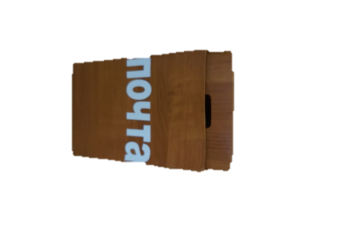 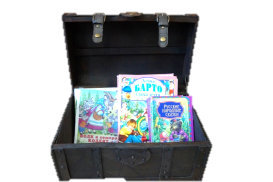 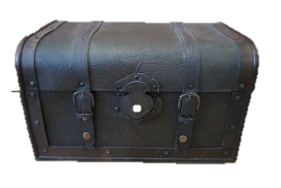 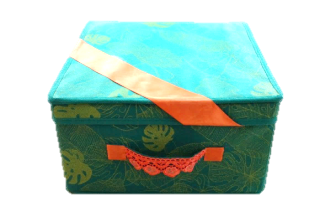 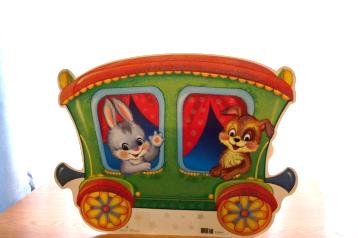 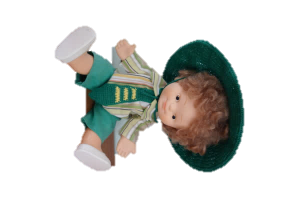 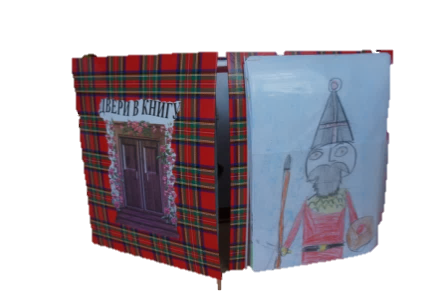 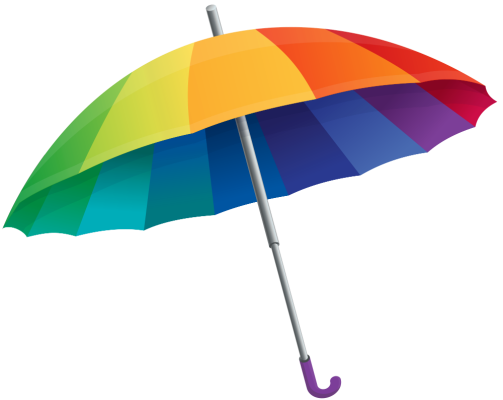 «Библиотека под зонтом
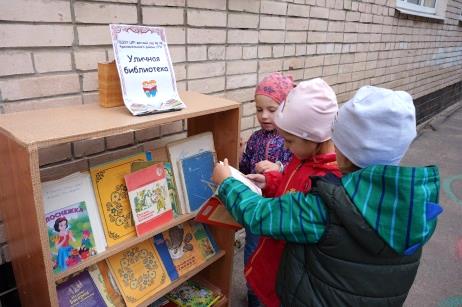 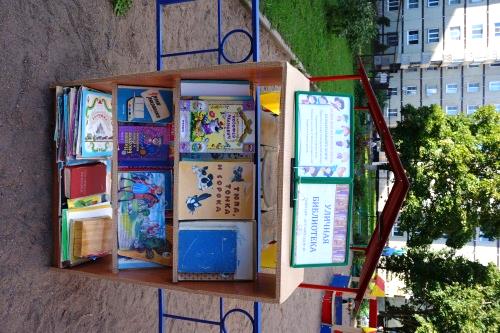 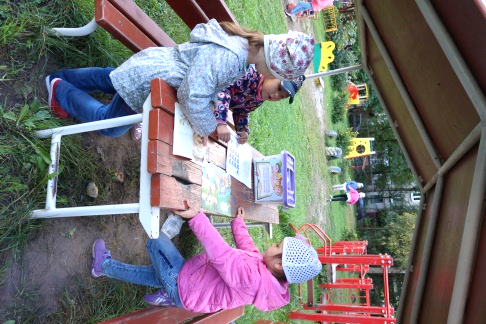 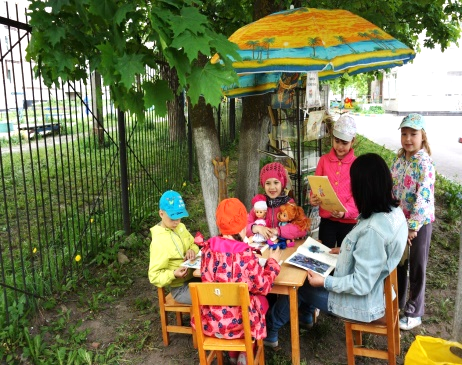 Квест по сказке «Золотой ключик или приключения Буратино»
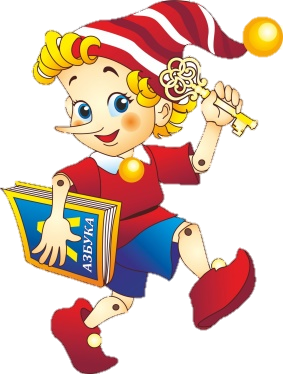 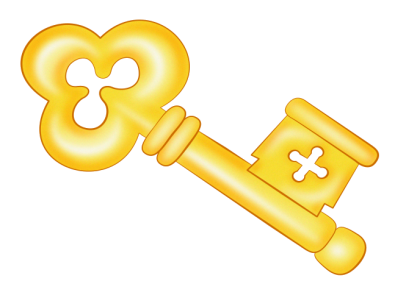 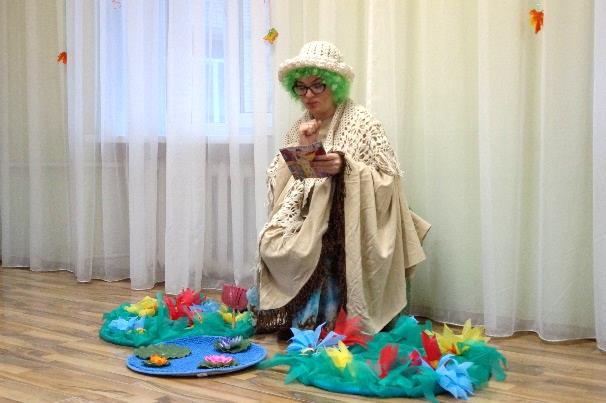 Черепаха 
Тортила
Секрет
Карабас-Барабаса
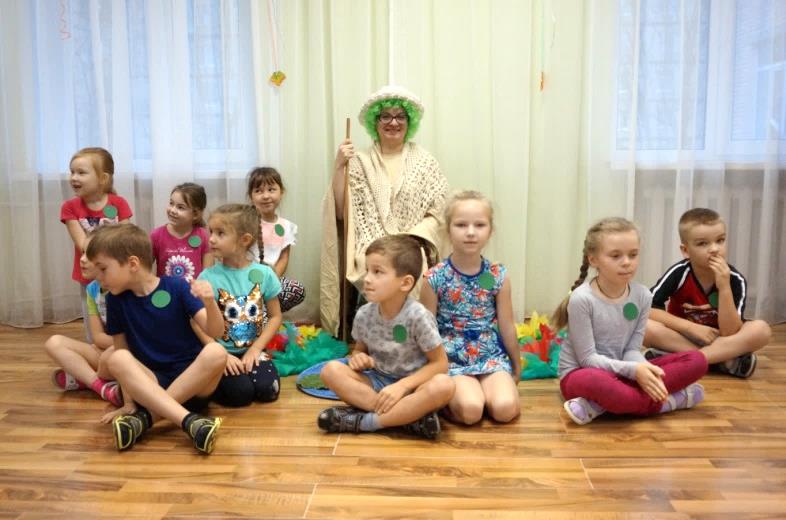 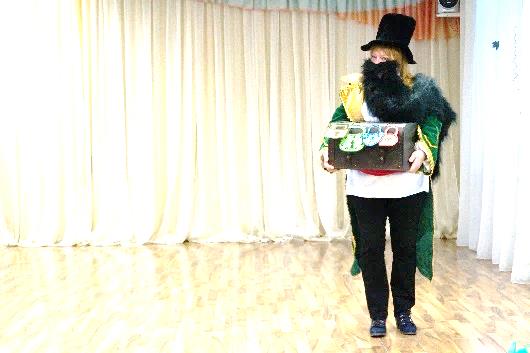 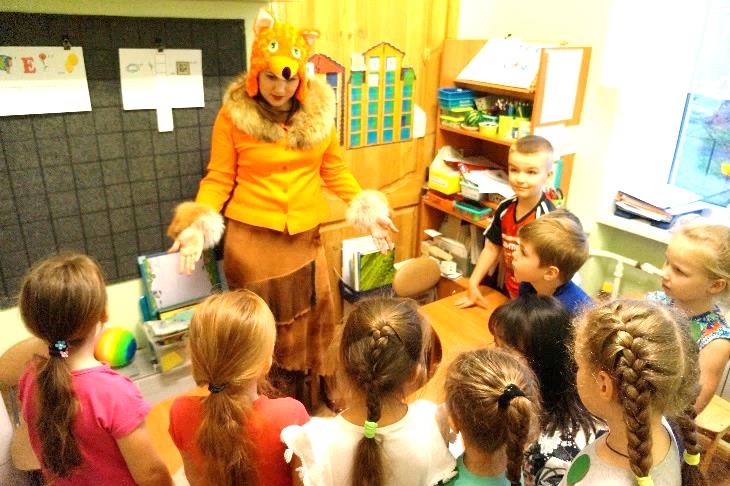 Ребусы
 Лисы-Алисы
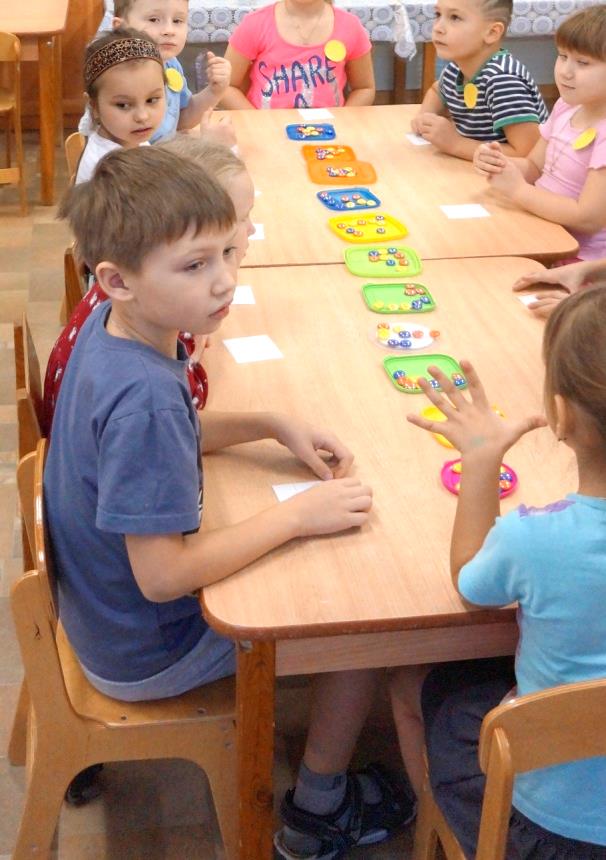 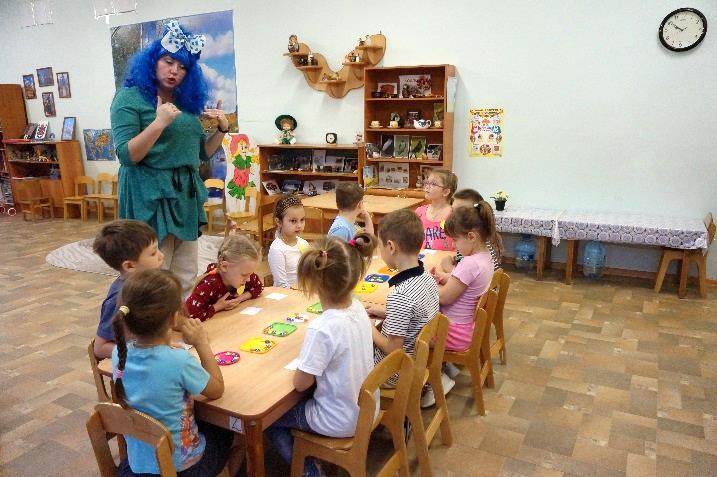 Встреча
 с Мальвиной
Задания
 Кота Базилио
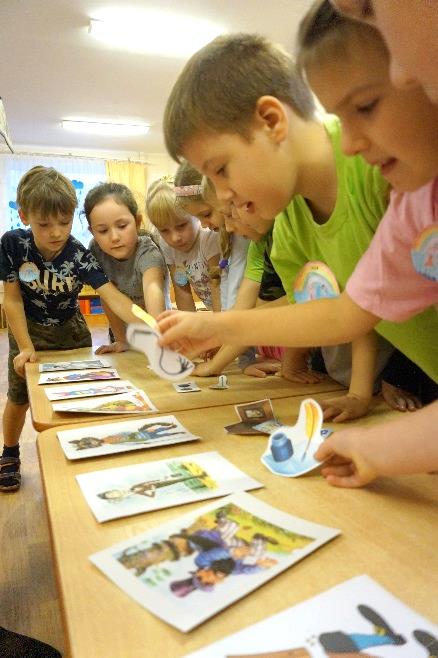 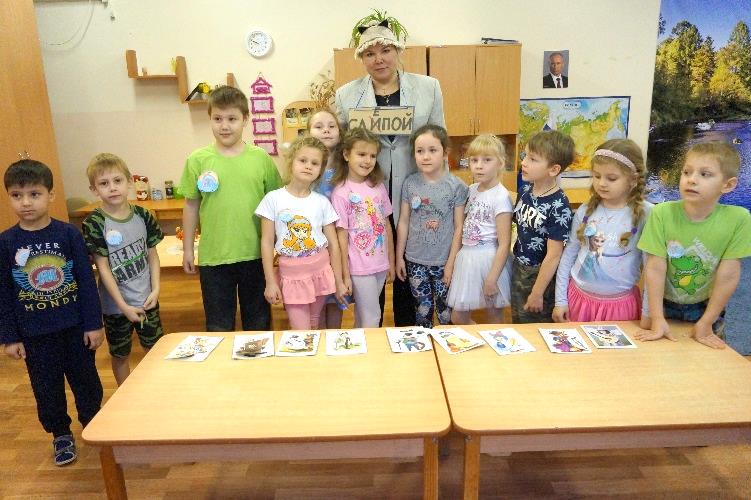 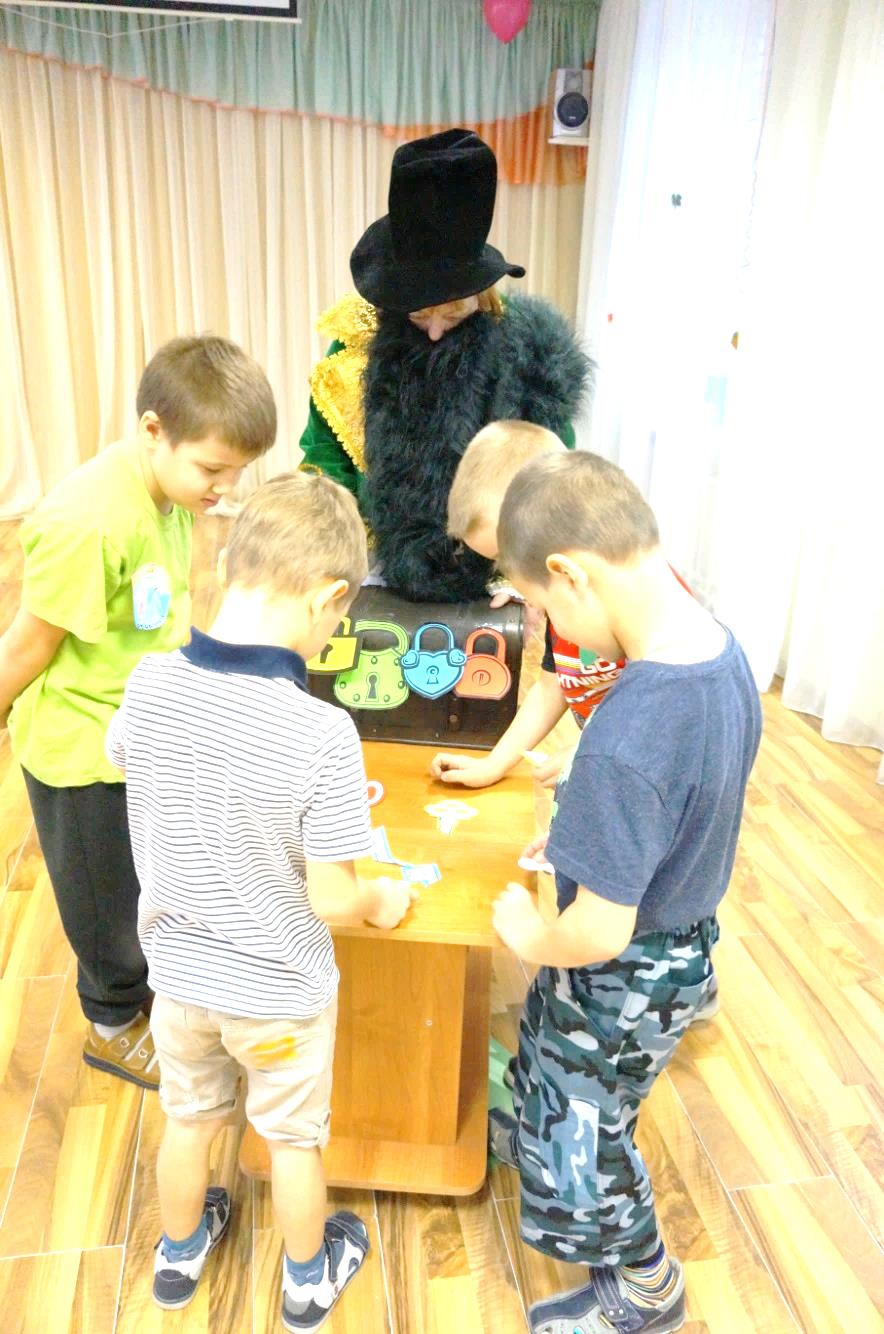 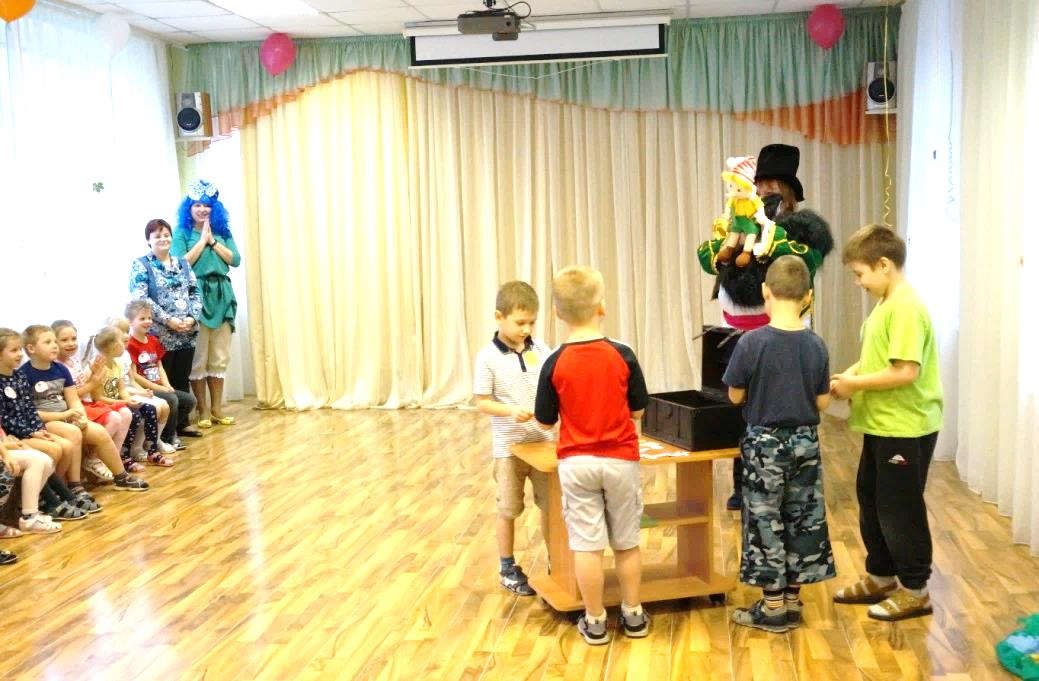 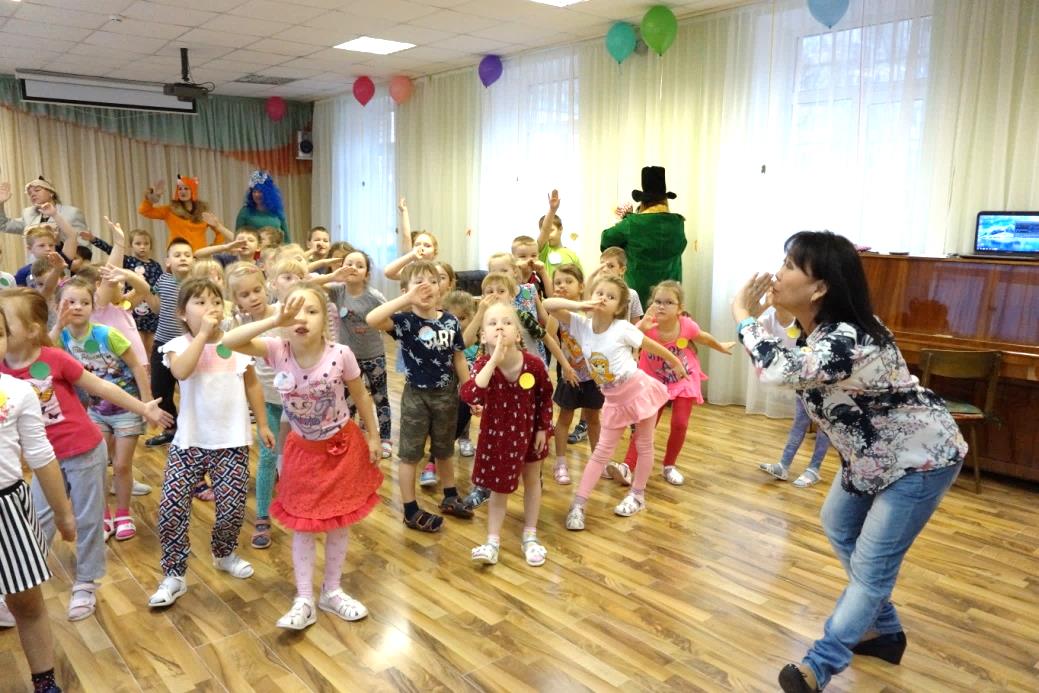 «Игра-бродилка» по сказке
Николая Николаевича Носова
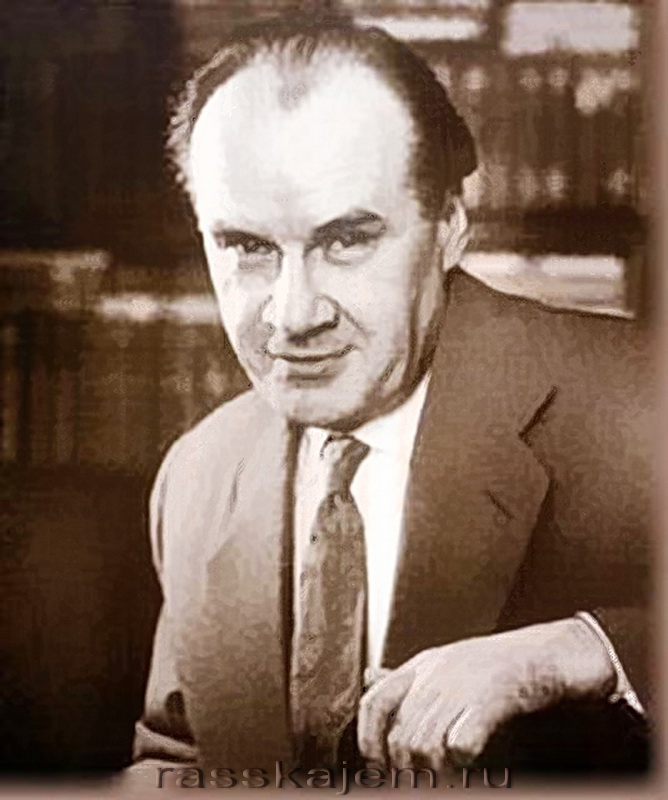 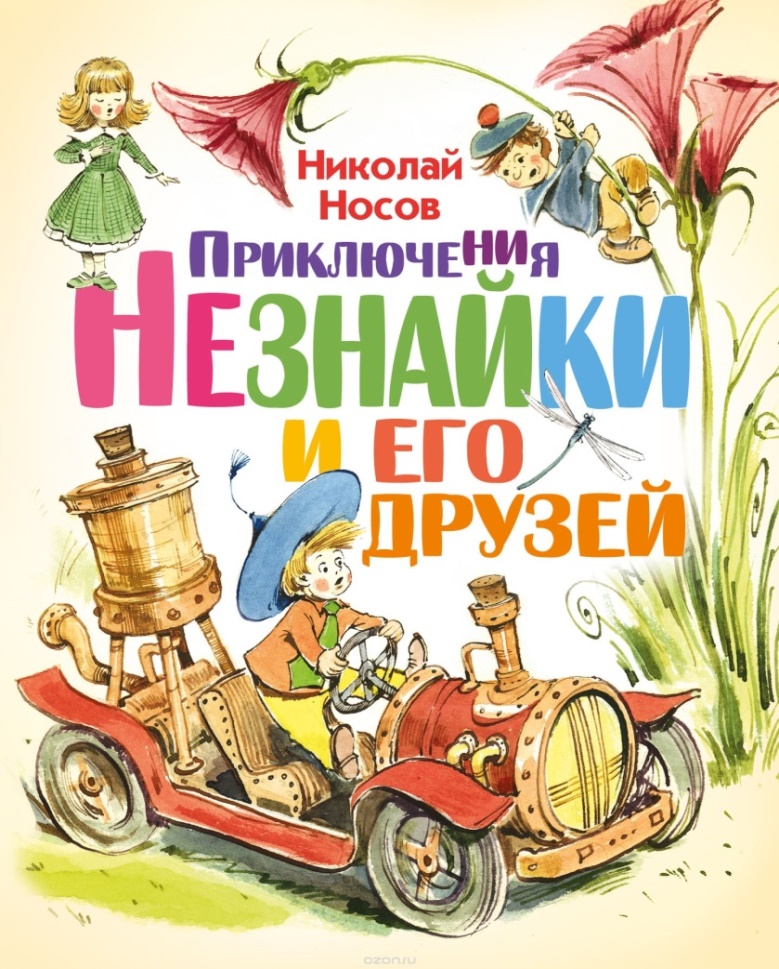 Тематические чтения в течение года
ОСЕНЬ
ЗИМА
ВЕСНА
ЛЕТО              чтение русских народных сказок
Возрождение традицийсовместного детско-взрослогои семейного чтения!
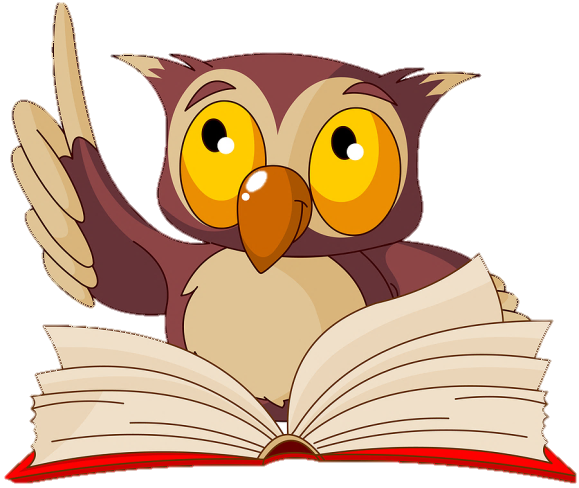 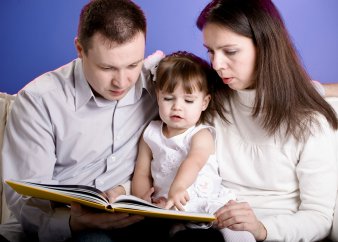 Спасибо за внимание!
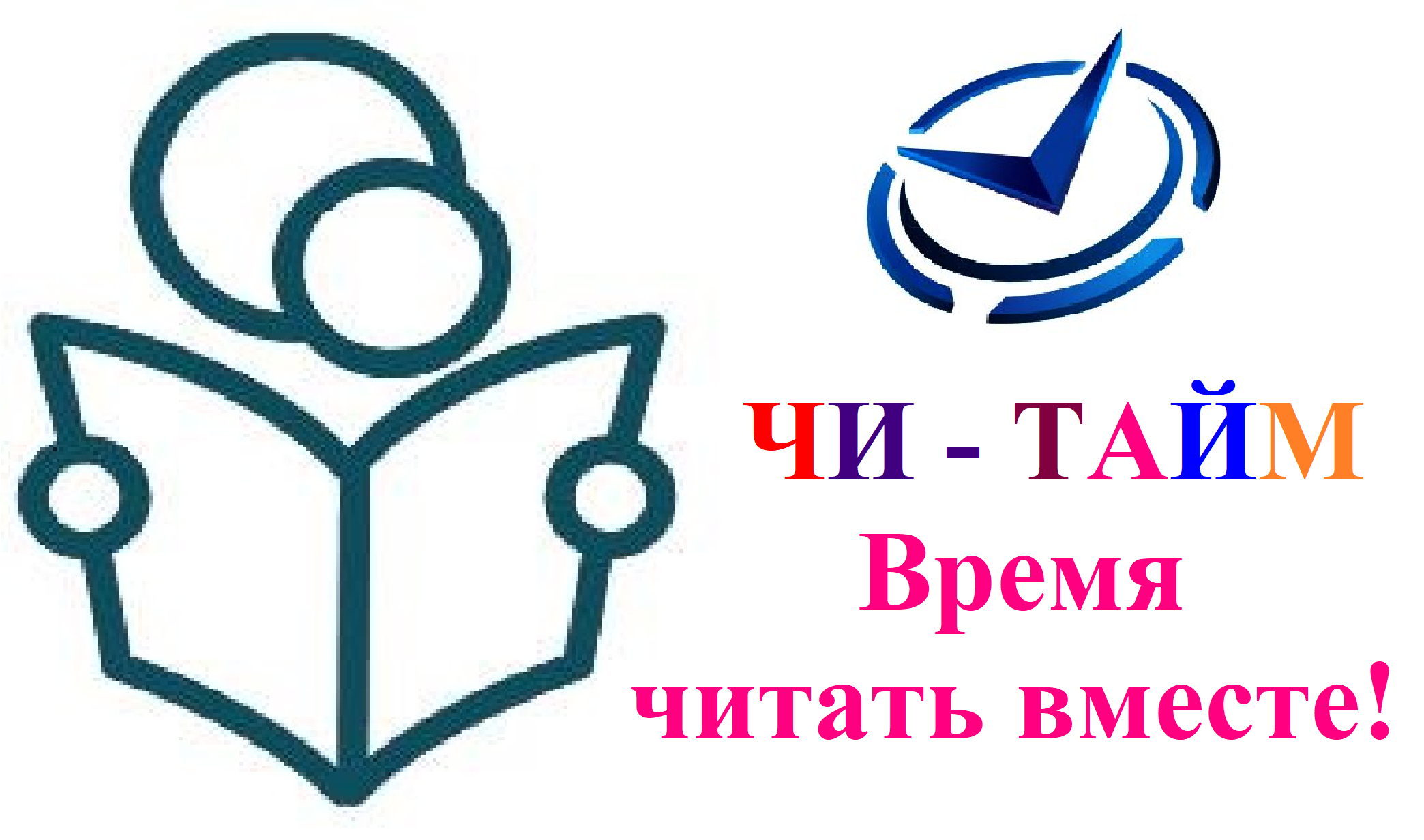